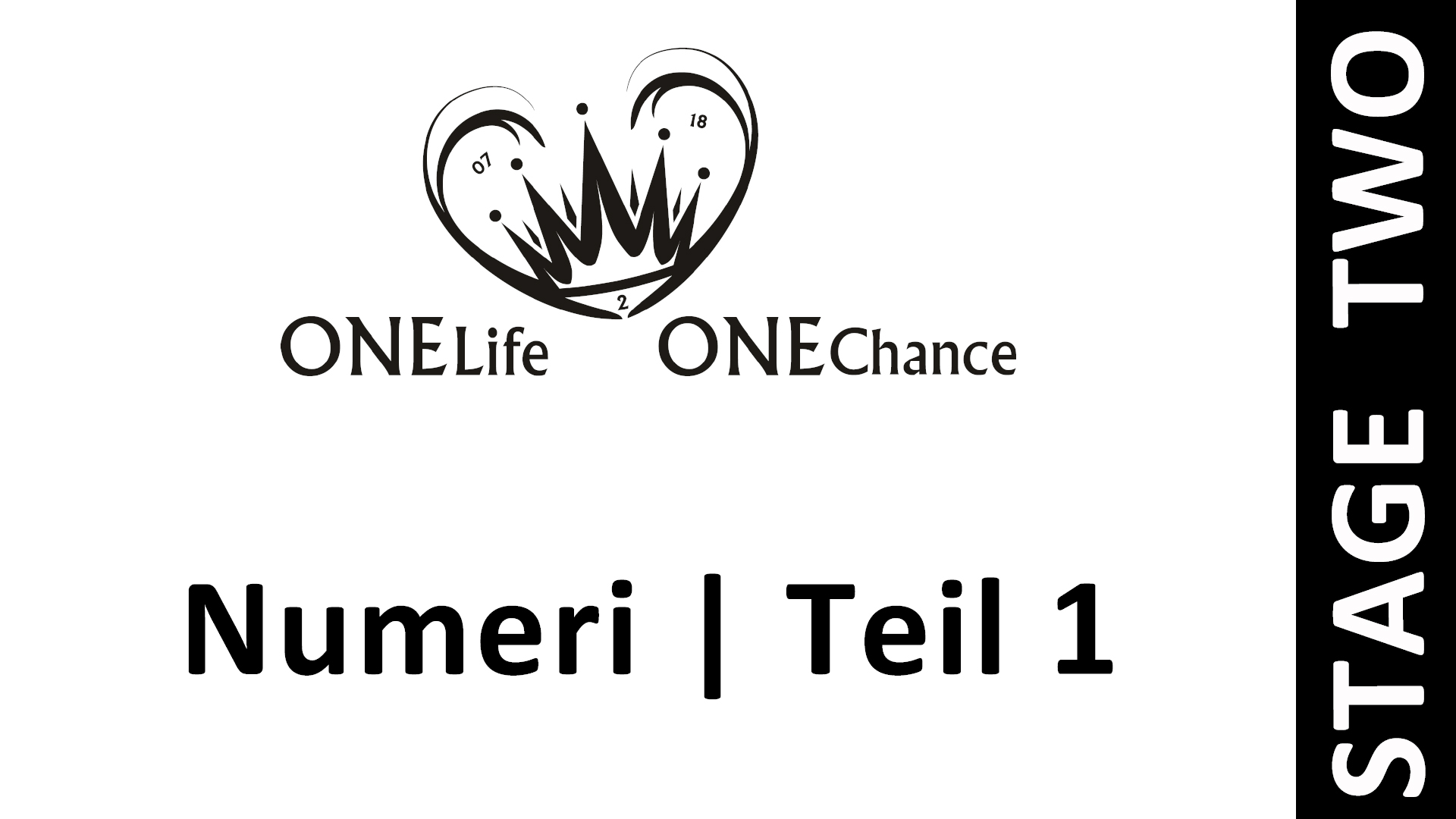 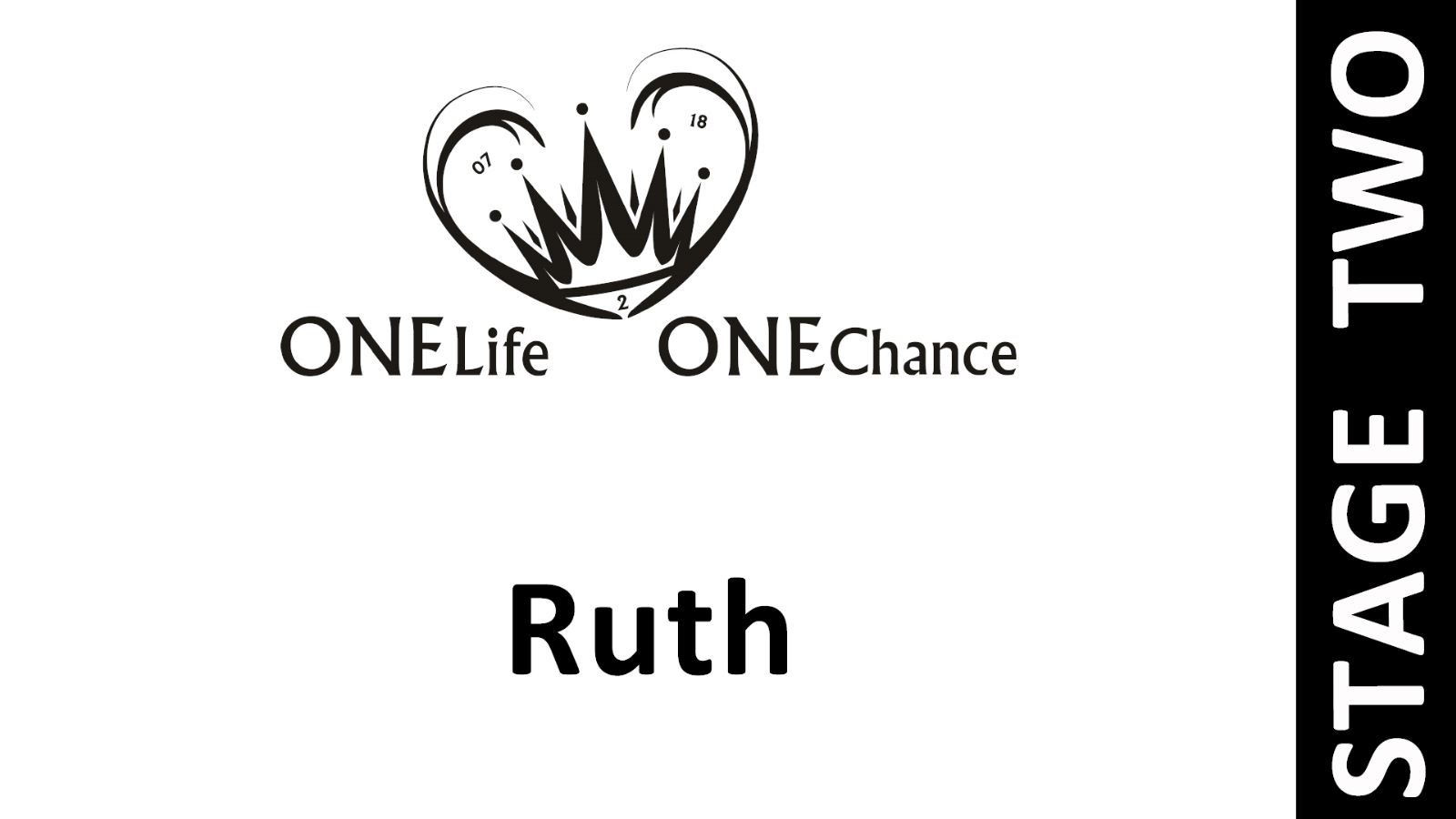 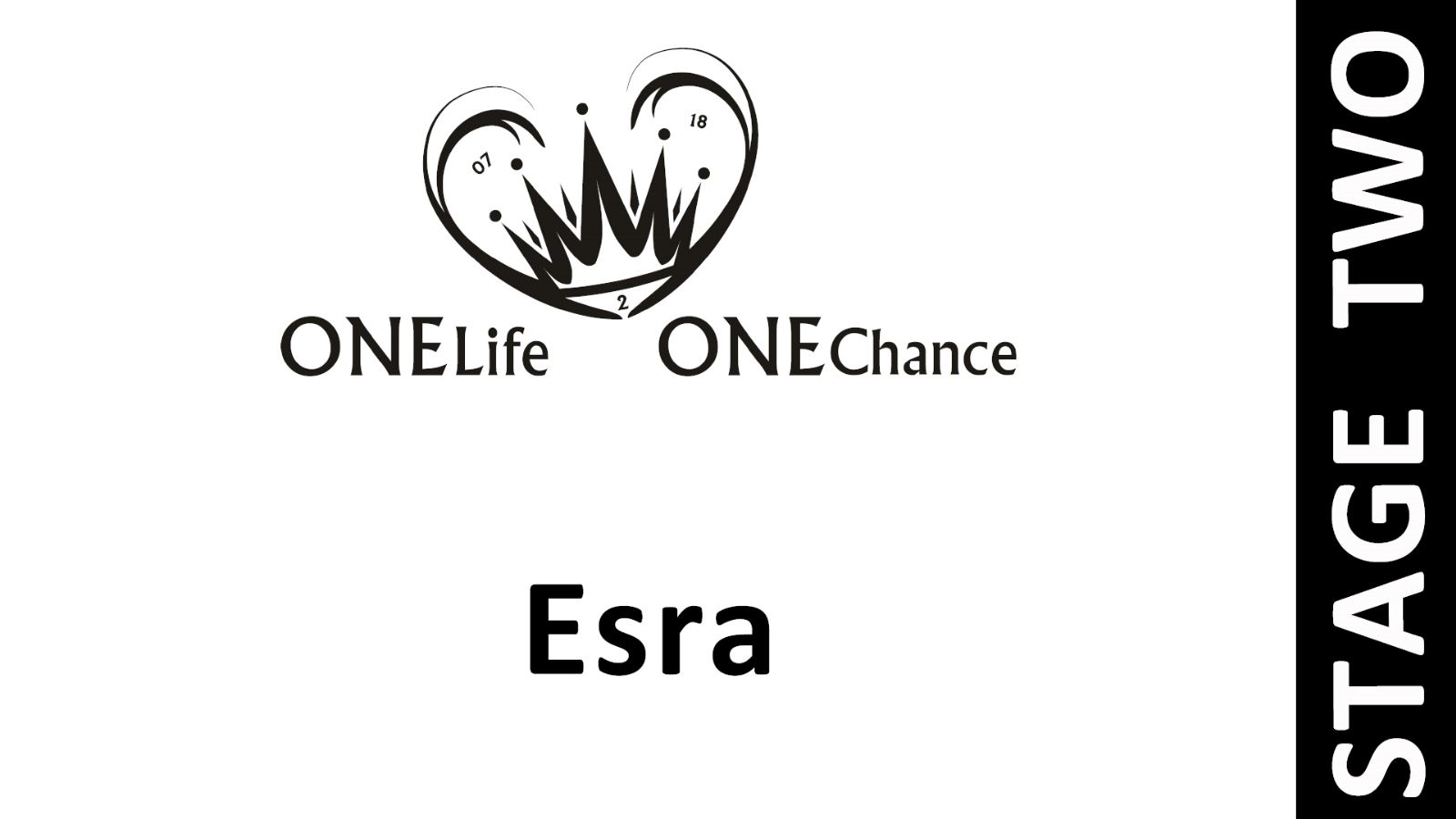 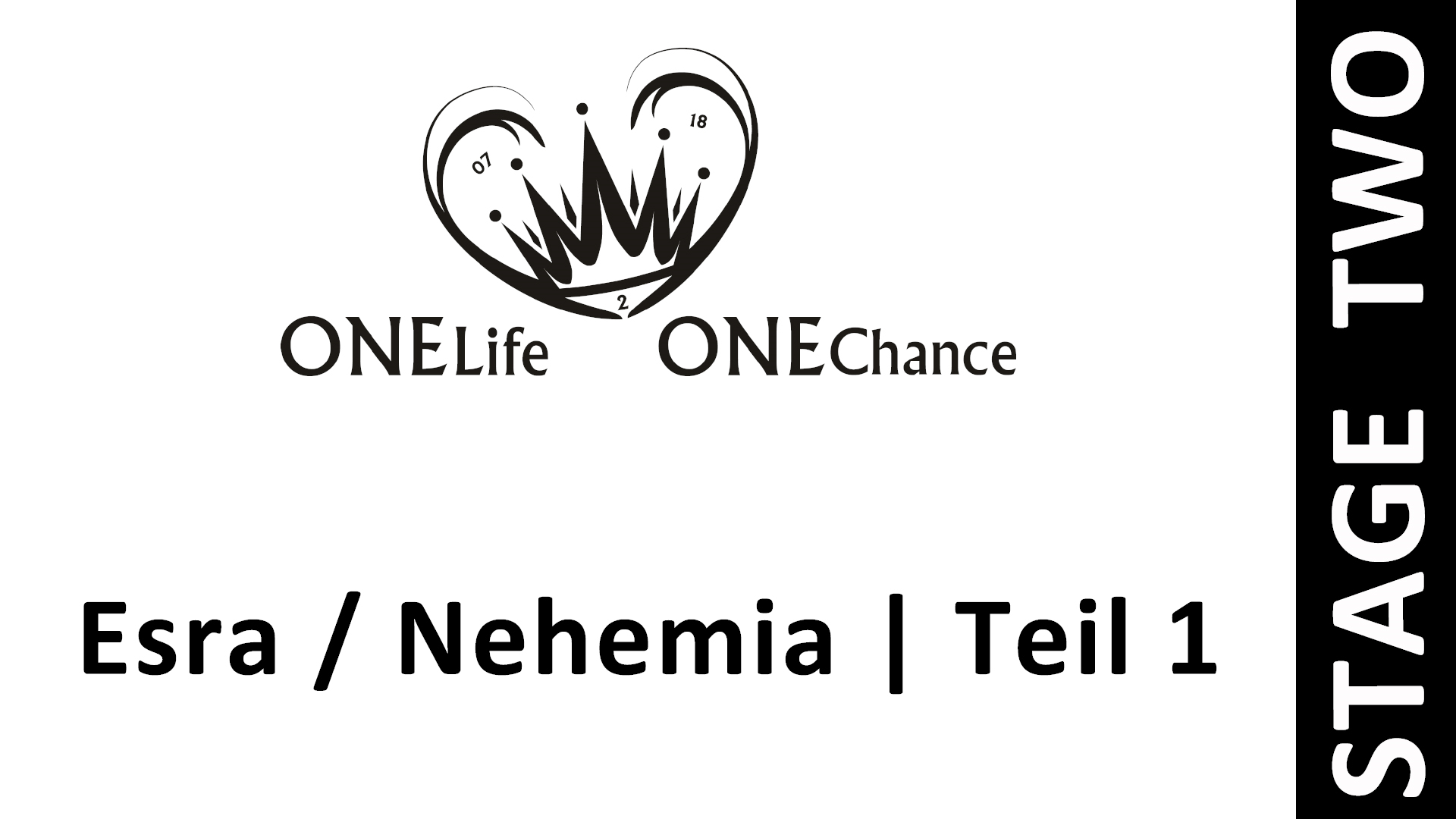 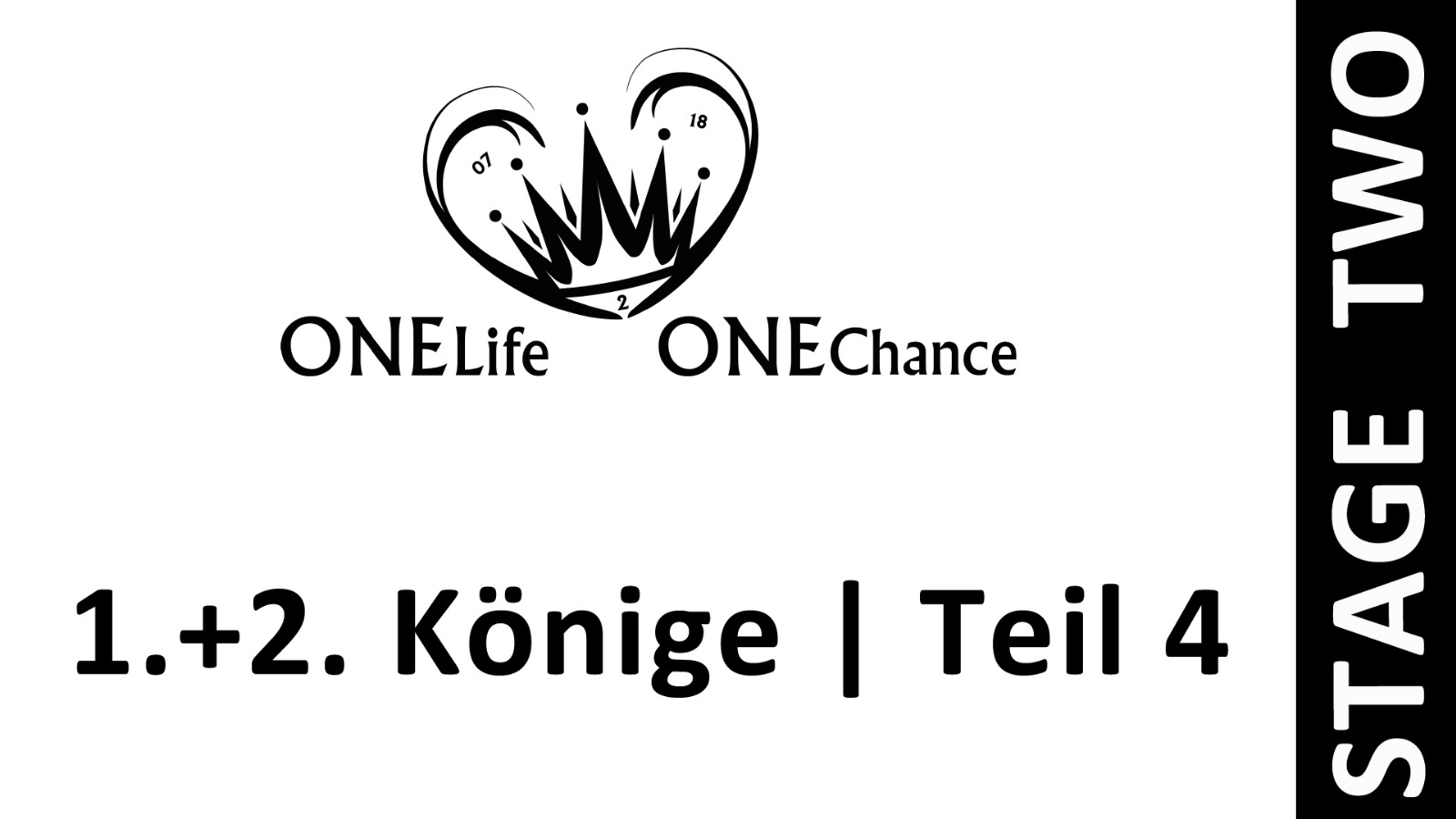 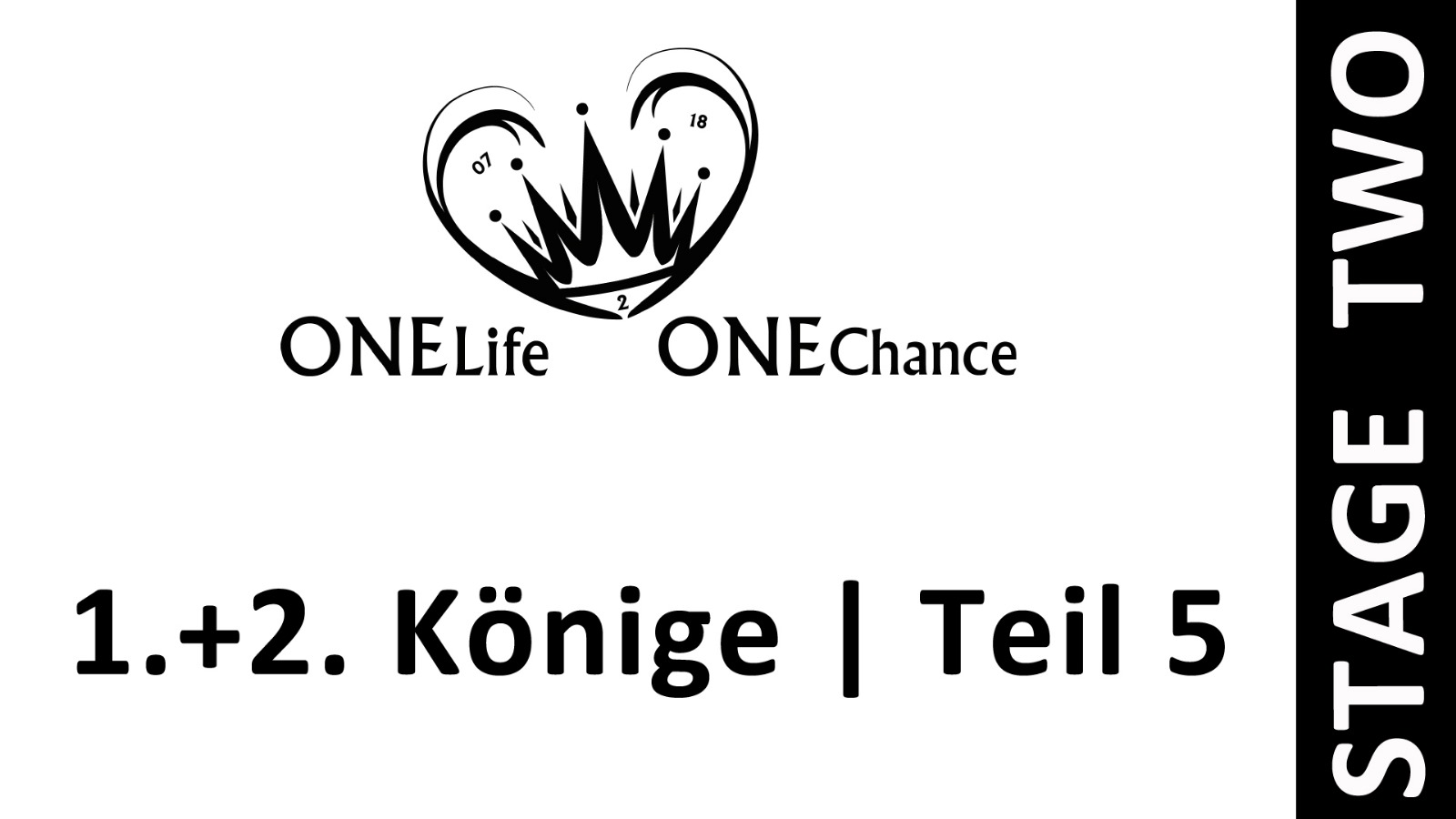 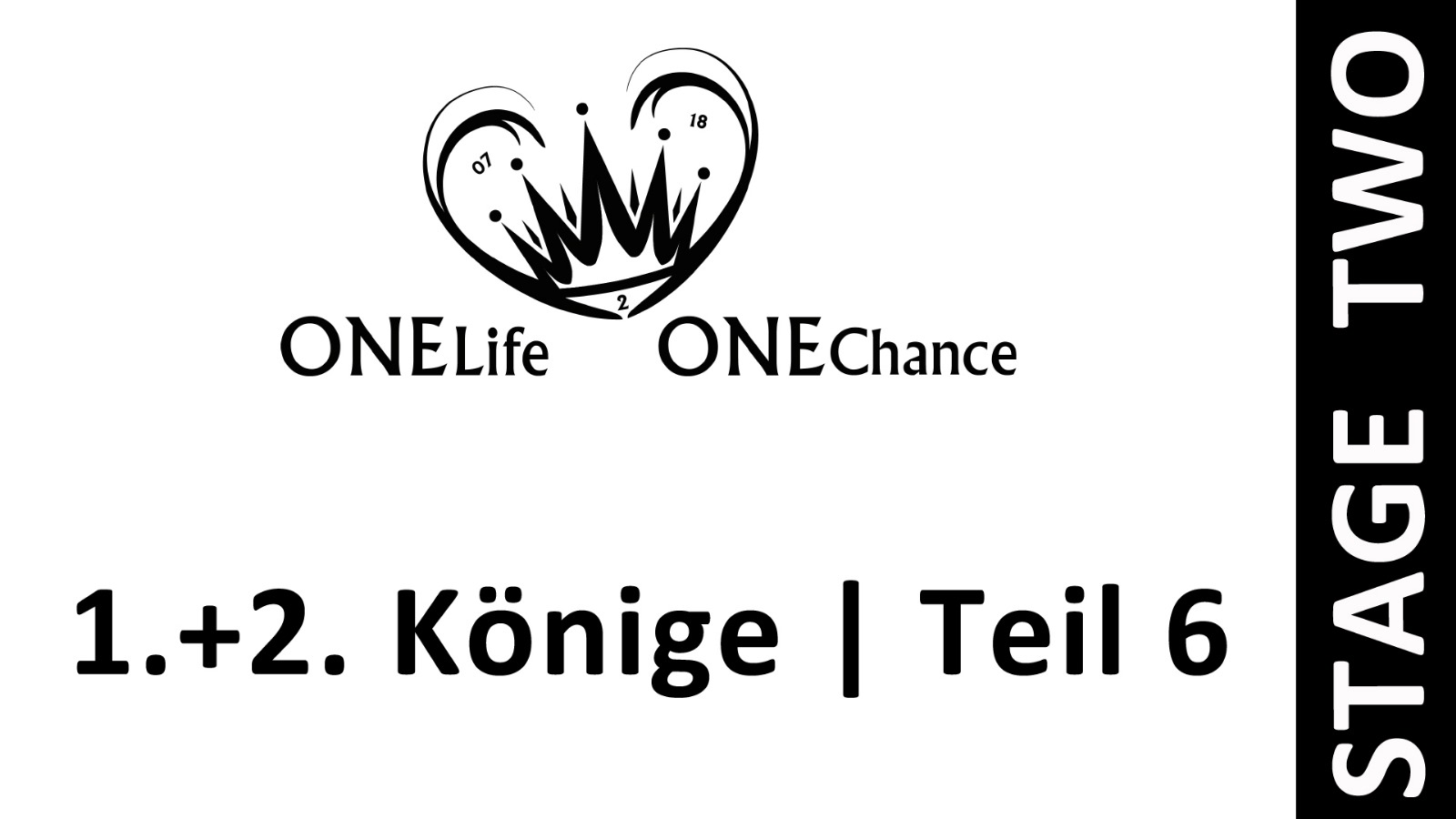 … als alle Könige vor ihm
"Wenn deine Tage erfüllt sein werden und du bei deinen Vätern liegen wirst, so werde ich deinen Nachkommen nach dir erwecken, der aus deinem Leib kommen soll, und werde sein Königtum befestigen. 13 Der wird meinem Namen ein Haus bauen; und ich werde den Thron seines Königtums befestigen in Ewigkeit. 14 Ich will ihm Vater sein, und er soll mir Sohn sein, so dass, wenn er verkehrt handelt, ich ihn züchtigen werde mit einer Menschenrute und mit Schlägen der Menschenkinder; 15 aber meine Güte soll nicht von ihm weichen, wie ich sie von Saul weichen ließ, den ich vor dir weggetan habe. 16 Und dein Haus und dein Königtum sollen vor dir beständig sein in Ewigkeit, dein Thron soll fest sein in Ewigkeit." (2Sam 7,12-16)
… als alle Könige vor ihm
Südreich | davidischen Dynastie      Nordreich | 9 Dynastien
Salomo
Rehabeam
Abija
Asa
Josaphat
Joram
Ahasja
	Athalja
Joas
Amazja
Ussija (Asarja)
Jotam
Ahas
Hiskia
Manasse
Amon
Josia
                Joahas	
Jojakim
Jojachin (Jechonja)
	Zedekia
Jerobeam
Nadab	
	Baesa
	Ela
		Simri
			Omri
			Ahab
			Ahasja
			Joram
				Jehu
				Joahas
				Joas
				Jerobeam II
				Sacharja
					Shallum
						Menachem
						Pekachja
	 						Pekach
								Hosea
1
2
=  Söhne von Josia
1
3
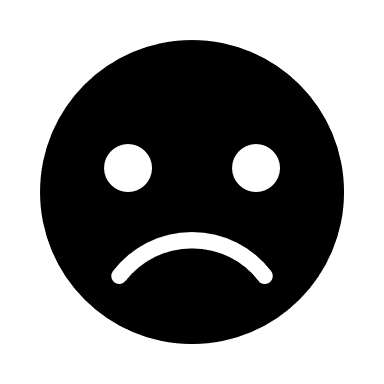 Die Könige hatten eine Verantwortung in ihrem Handeln gegenüber dem HERRN und auch gegenüber dem Volk. So wie die Könige (vor)lebten, so wandelte auch das Volk.
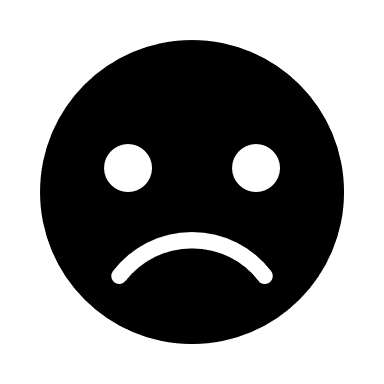 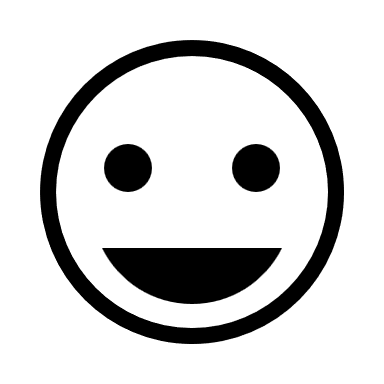 Hiskia vertraute auf den HERRN
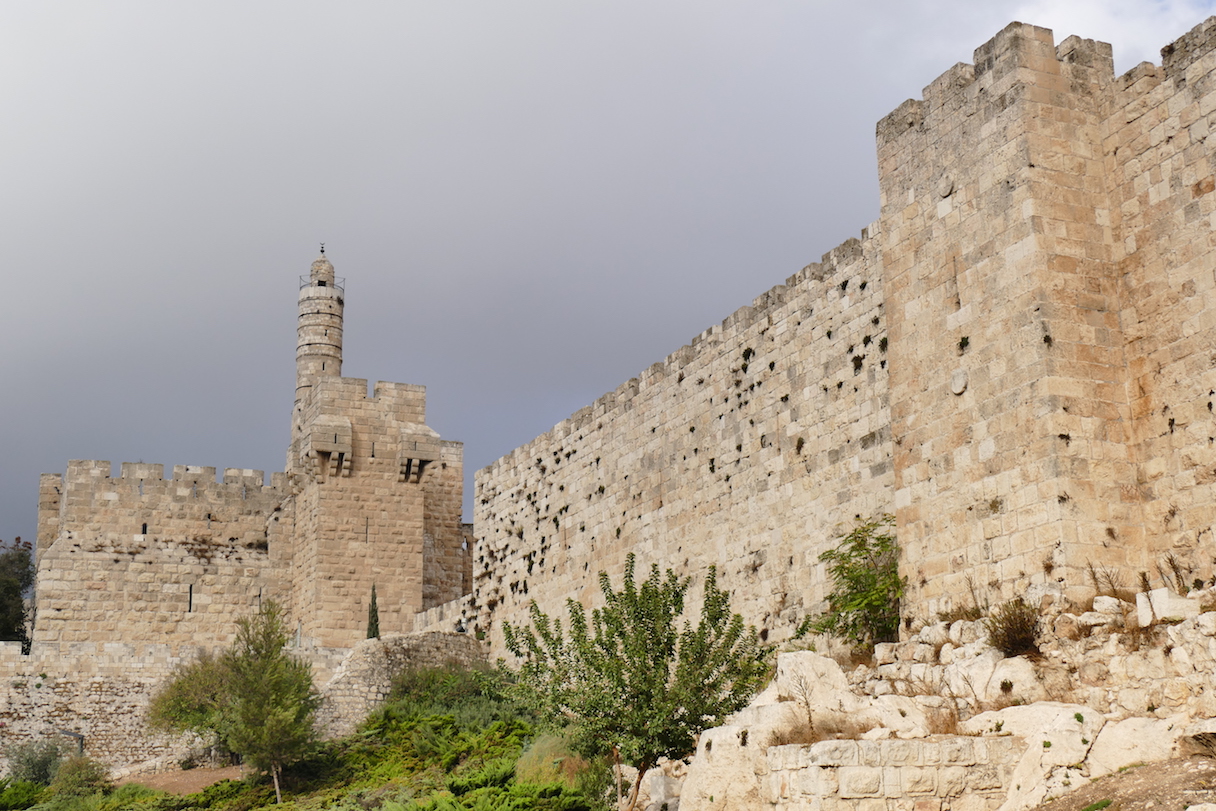 "Sie zogen herauf und kamen und hielten an der Wasserleitung des oberen Teiches, der an der Straße des Walkerfeldes liegt. 18 Und sie riefen nach dem König. Da gingen zu ihnen hinaus Eljakim, der Sohn Hilkijas, der über das Haus war, und Schebna, der Schreiber, und Joach, der Sohn Asaphs, der Geschichtsschreiber." (18,17b-18)
Hiskia vertraute auf den HERRN
"Was ist das für ein Vertrauen, womit du vertraust? 20 Du sagst – doch nur ein Wort der Lippen ist es –: Da ist Rat und Macht zum Kampf. Nun, auf wen vertraust du, dass du dich gegen mich empört hast? 21 Nun, siehe, du vertraust auf jenen geknickten Rohrstab, auf Ägypten, der, wenn jemand sich auf ihn stützt, ihm in die Hand fährt und sie durchbohrt. So ist der Pharao, der König von Ägypten, für alle, die auf ihn vertrauen. 22 Und wenn ihr zu mir sprecht: Auf den HERRN, unseren Gott, vertrauen wir! – ist er es nicht, dessen Höhen und dessen Altäre Hiskia weggetan hat, als er zu Juda und zu Jerusalem gesagt hat: Vor diesem Altar sollt ihr anbeten in Jerusalem? 23 Und nun, lass dich doch ein mit meinem Herrn, dem König von Assyrien: Ich will dir 2000 Pferde geben, wenn du dir Reiter darauf setzen kannst. 24 Und wie willst du einen einzigen Befehlshaber von den geringsten Knechten meines Herrn zurücktreiben? Aber du vertraust auf Ägypten wegen der Wagen und Reiter." (18,19b-24)
Hiskia vertraute auf den HERRN
"So spricht der König: Dass Hiskia euch nicht täusche; denn er wird euch nicht von seiner Hand erretten können. 30 Und dass Hiskia euch nicht auf den HERRN vertröste, indem er spricht: Der HERR wird uns gewiss erretten, und diese Stadt wird nicht in die Hand des Königs von Assyrien gegeben werden! 31 Hört nicht auf Hiskia!" (18,29-31a)
Hiskia vertraute auf den HERRN
"Denn so spricht der König von Assyrien: Macht Frieden mit mir und kommt zu mir heraus, so sollt ihr jeder von seinem Weinstock und jeder von seinem Feigenbaum essen und jeder das Wasser seiner Zisterne trinken, 32 bis ich komme und euch in ein Land hole wie euer Land, ein Land von Korn und Most, ein Land von Brot und Weinbergen, ein Land von Olivenbäumen und Honig, dass ihr lebt und nicht sterbt. " (18,31b-32a)
Hiskia vertraute auf den HERRN
"Aber hört nicht auf Hiskia! Denn er verführt euch, indem er spricht: Der HERR wird uns erretten! 33 Haben die Götter der Nationen ein jeder sein Land aus der Hand des Königs von Assyrien errettet? 34 Wo sind die Götter von Hamat und Arpad? Wo die Götter von Sepharwaim, von Hena und Iwa? Haben sie etwa Samaria aus meiner Hand errettet? 35 Welche sind es unter allen Göttern der Länder, die ihr Land aus meiner Hand errettet haben, dass der HERR Jerusalem aus meiner Hand erretten sollte?" (18,32b-35)
Hiskia vertraute auf den HERRN
Er beugte sich vor dem HERRN und ging in den Tempel (1)
Dann beauftragt er Männer die zu dem Propheten Jesaja gingen und ihm die Situation schilderten (2-4)
Wort des HERRN: "Fürchtet dich nicht vor den Worten, die du gehört hast, …" (6)
"Und die Knechte des Königs Hiskia kamen zu Jesaja. 6 Und Jesaja sprach zu ihnen: So sollt ihr zu eurem Herrn sagen: So spricht der HERR: Fürchte dich nicht vor den Worten, die du gehört hast, womit die Diener des Königs von Assyrien mich gelästert haben. 7 Siehe, ich will ihm einen Geist eingeben, dass er ein Gerücht hören und in sein Land zurückkehren wird; und ich will ihn in seinem Land durchs Schwert fällen." (19,5-7)
Hiskia vertraute auf den HERRN
Hiskia betete (15-19)
Der HERR thront über allem
Er ist der Schöpfer
Er ist der HERR der sich herabneigt, sein Volk sieht und hört
Der HERR ist der lebendige Gott (Sanherib verhöhnte Ihn)
Er spricht aus, was die Könige von Assyrien den Nationen angetan haben
Sie haben die Götter der Nationen zerstört die aber gar keine Götter waren, Werke von Menschenhänden
Er schliesst mit der Bitte, dass der HERR sie aus der Hand der Assyrer rettet, damit die Königreiche erkennen, dass der HERR, alleine Gott ist
Hiskia vertraute auf den HERRN
Höre nun, was Jahwe über ihn sagt: 
Zion, die unberührte junge Frau,  
verachtet dich und spottet über dich, 
die Tochter Jerusalem schüttelt den Kopf. 
22 Wen hast du verhöhnt und geschmäht,  
gegen wen die Stimme erhoben?  
Mit wem ließest du dich ein? – 
Mit Israels heiligem Gott! …
28 Und weil du so gegen mich tobst, 
ziehe ich dir einen Ring durch die Nase 
und lege dir einen Zaum ins Maul 
und führe dich auf dem Weg zurück, 
auf dem du gekommen bist. (19,21.22.28)
Hiskia vertraute auf den HERRN
Jesaja spricht jetzt direkt mit Hiskia und gibt ihm ein Zeichen (29-37)
Der HERR wird sie versorgen (29-31)
Der HERR wird sie beschützen (32-34)
Der HERR wird sie erretten (35-37)
Hiskias Vertrauen in den HERRN liess ihn daran glauben, vor den Assyrern gerettet zu werden!
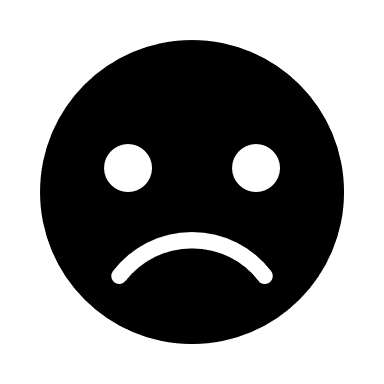 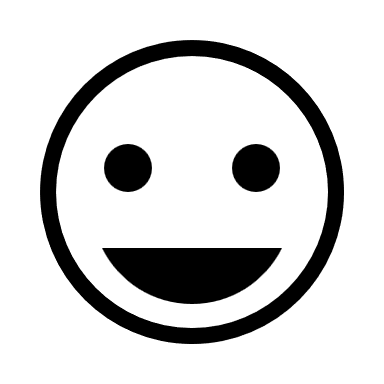 "Und es geschah, als der König die Worte des Buches des Gesetzes hörte, da zerriss er seine Kleider." (22,11)
"… gross ist der Grimm des HERRN, der gegen uns entbrannt ist, weil unsere Väter nicht auf die Worte dieses Buches gehört haben, um alles zu tun, was unseretwillen geschrieben ist." (22,13)
Josia | Ein Mann der Umkehr
"So spricht der HERR: Siehe, ich will Unglück bringen über diesen Ort und über seine Bewohner: alle Worte des Buches, das der König von Juda gelesen hat. 17 Weil sie mich verlassen und anderen Göttern geräuchert haben, um mich zu reizen mit all dem Machwerk ihrer Hände, so wird mein Grimm entbrennen gegen diesen Ort und wird nicht erlöschen." (22,16-17)
Josia | Ein Mann der Umkehr
"Zum König von Juda aber, der euch gesandt hat, um den HERRN zu befragen, zu ihm sollt ihr so sprechen: So spricht der HERR, der Gott Israels: Die Worte betreffend, die du gehört hast – 19 weil dein Herz weich geworden ist und du dich vor dem HERRN gedemütigt hast, als du hörtest, was ich über diesen Ort und über seine Bewohner geredet habe, dass sie zur Verwüstung und zum Fluch werden sollen, und du deine Kleider zerrissen und vor mir geweint hast, so habe ich es auch gehört, spricht der HERR. 20 Darum, siehe, werde ich dich zu deinen Vätern versammeln, und du wirst zu deinen Gräbern versammelt werden in Frieden; und deine Augen sollen all das Unglück nicht ansehen, das ich über diesen Ort bringen werde. – Und sie brachten dem König Antwort." (22,18-20)
Josia | Ein Mann der Umkehr
"Der König sandte hin", "der König ging", "der König stand", "der König gebot" 
(2Kö 23,1.2.3.4.5.6.7.8.10.11.12.13.14.15.16.17.18.19.20.21.24.)

Josia war ein Mann der Tat. 

Josia tat dies alles, "um die Worte des Gesetzes auszuführen, die in dem Buch geschrieben standen," (23,24)
Welch eine tatkräftige, kompromisslose, in der Liebe zu seinem HERRN und Seinem Wort gegründete Umkehr und Hinwendung, hatte Josia getan!
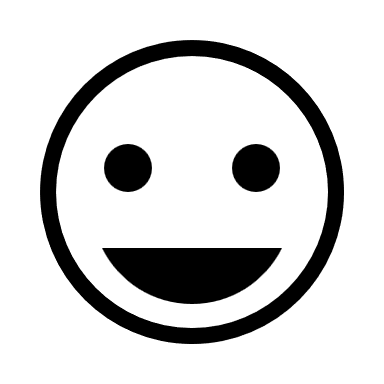 Die Frau aus Sunem
"Und es geschah eines Tages, da ging Elisa nach Sunem hinüber; und dort war eine wohlhabende Frau, und sie nötigte ihn, bei ihr zu essen. Und es geschah, sooft er durchzog, kehrte er dort ein, um zu essen. 9 Und sie sprach zu ihrem Mann: Sieh doch, ich merke, dass dieser ein heiliger Mann Gottes ist, der ständig bei uns durchzieht. 10 Lass uns doch ein kleines gemauertes Obergemach machen und ihm Bett und Tisch und Stuhl und Leuchter hineinstellen; und es geschehe, wenn er zu uns kommt, kann er dort einkehren." (4,8-10)
Gastfreundschaft 
"an den Bedürfnissen der Heiligen nehmt teil; nach Gastfreundschaft trachtet." (Röm 12,13)
Die Frau aus Sunem
"Da ging sie hinauf und legte ihn auf das Bett des Mannes Gottes und schloss hinter ihm zu und ging hinaus. 22 Und sie rief ihren Mann und sprach: Sende mir doch einen von den Dienern und eine von den Eselinnen, und ich will zu dem Mann Gottes laufen und wiederkommen. 23 Und er sprach: Warum willst du heute zu ihm gehen? Es ist weder Neumond noch Sabbat. Und sie sprach: Es ist gut." (4,21-23)
Kleines Mädchen – grosser Glaube
"Und die Syrer waren in Streifscharen ausgezogen und hatten aus dem Land Israel ein junges Mädchen gefangen weggeführt, und sie diente der Frau Naamans. 3 Und sie sprach zu ihrer Herrin: Ach, wäre doch mein Herr vor dem Propheten, der in Samaria wohnt! Dann würde er ihn von seinem Aussatz befreien. 4 Und Naaman ging und berichtete es seinem Herrn und sprach: So und so hat das Mädchen geredet, das aus dem Land Israel ist. (5,2-4)
Naaman – gross – angesehen – "aber Aussätzig"
Mädchen – klein – gefangen – "sie hatte leben"
Kleines Mädchen – grosser Glaube
Es ist ein leuchtendes Beispiel für einen grossen Glauben und das in jungen Jahren.
Das Mädchen hegte keinen Groll und haderte nicht mit ihrer Situation oder sogar gegen Gott.
Sie evangelisierte obschon sie in Gefangenschaft war. 
Sie hatte Mitleid mit Naaman und seiner Krankheit. 
Naaman glaubte dem Mädchen, weil sie seiner Frau treu diente    und sie integer war. 
Sie hat den Platz eingenommen den Gott ihr gab.
"danksagend allezeit für alles dem Gott und Vater im Namen unseres Herrn Jesus Christus," (Eph 5,20)
"Und alles, was immer ihr tut, im Wort oder im Werk, alles tut im Namen des Herrn Jesus, danksagend Gott, dem Vater, durch ihn." (Kol 3,17)
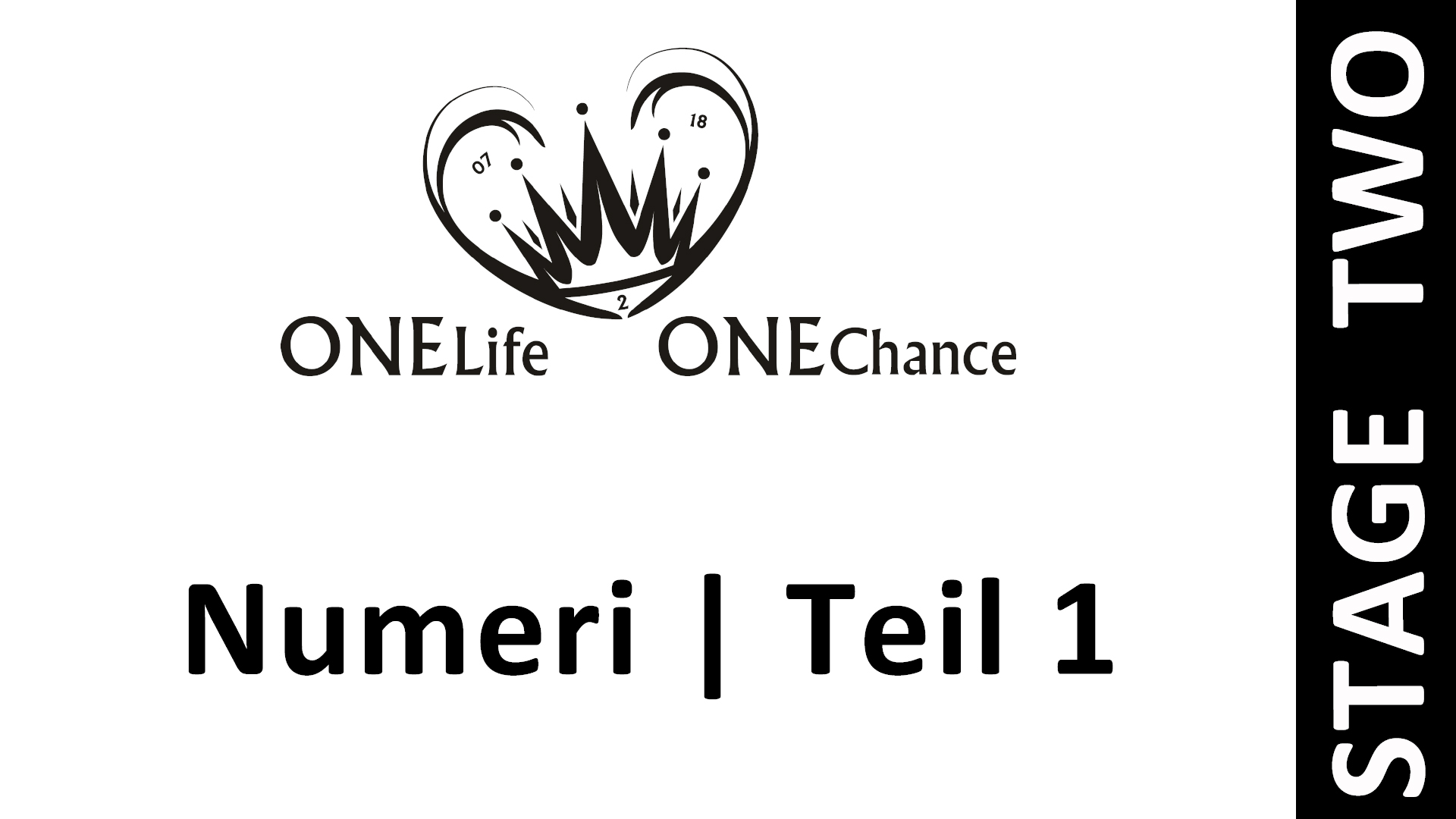 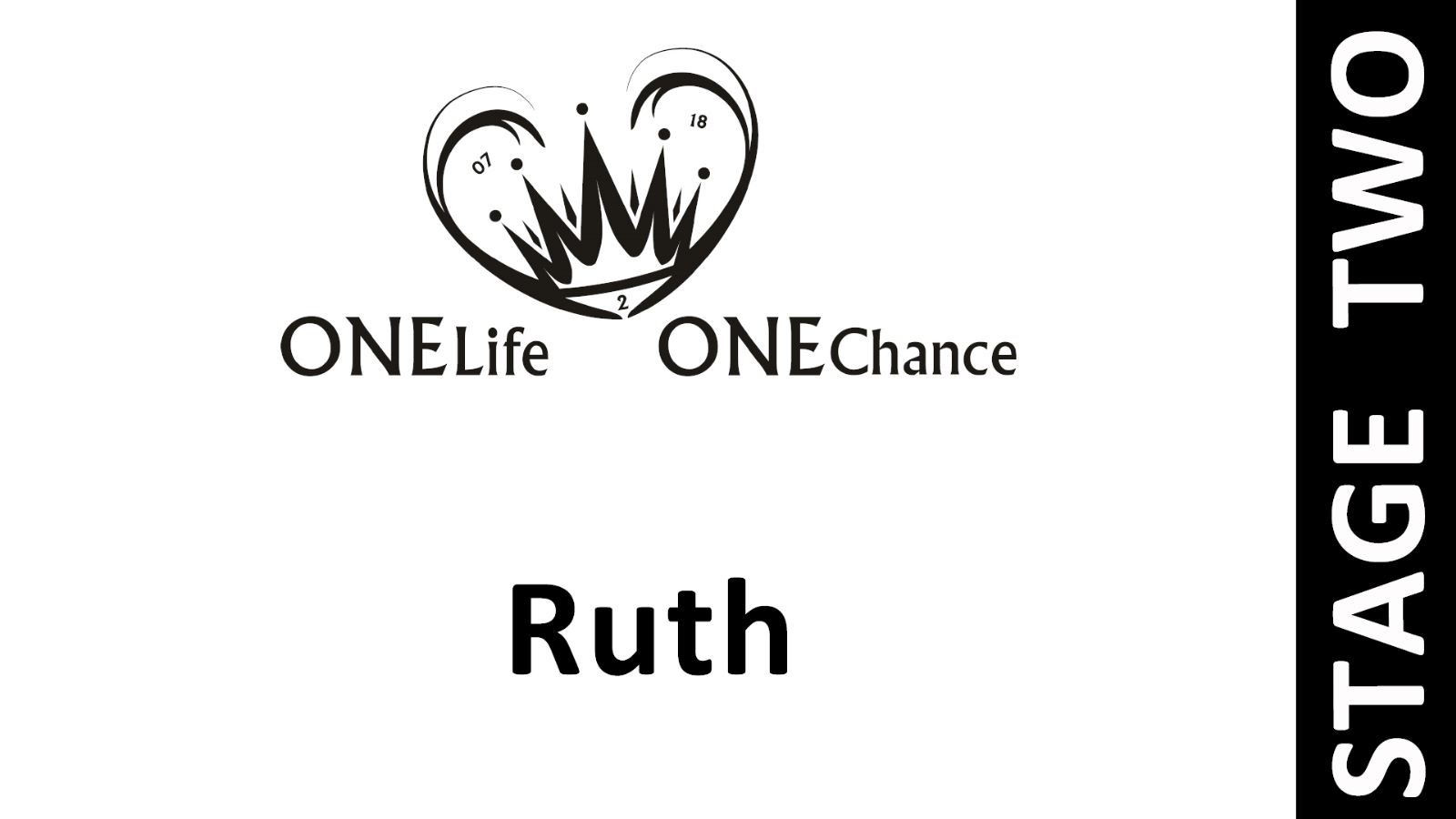 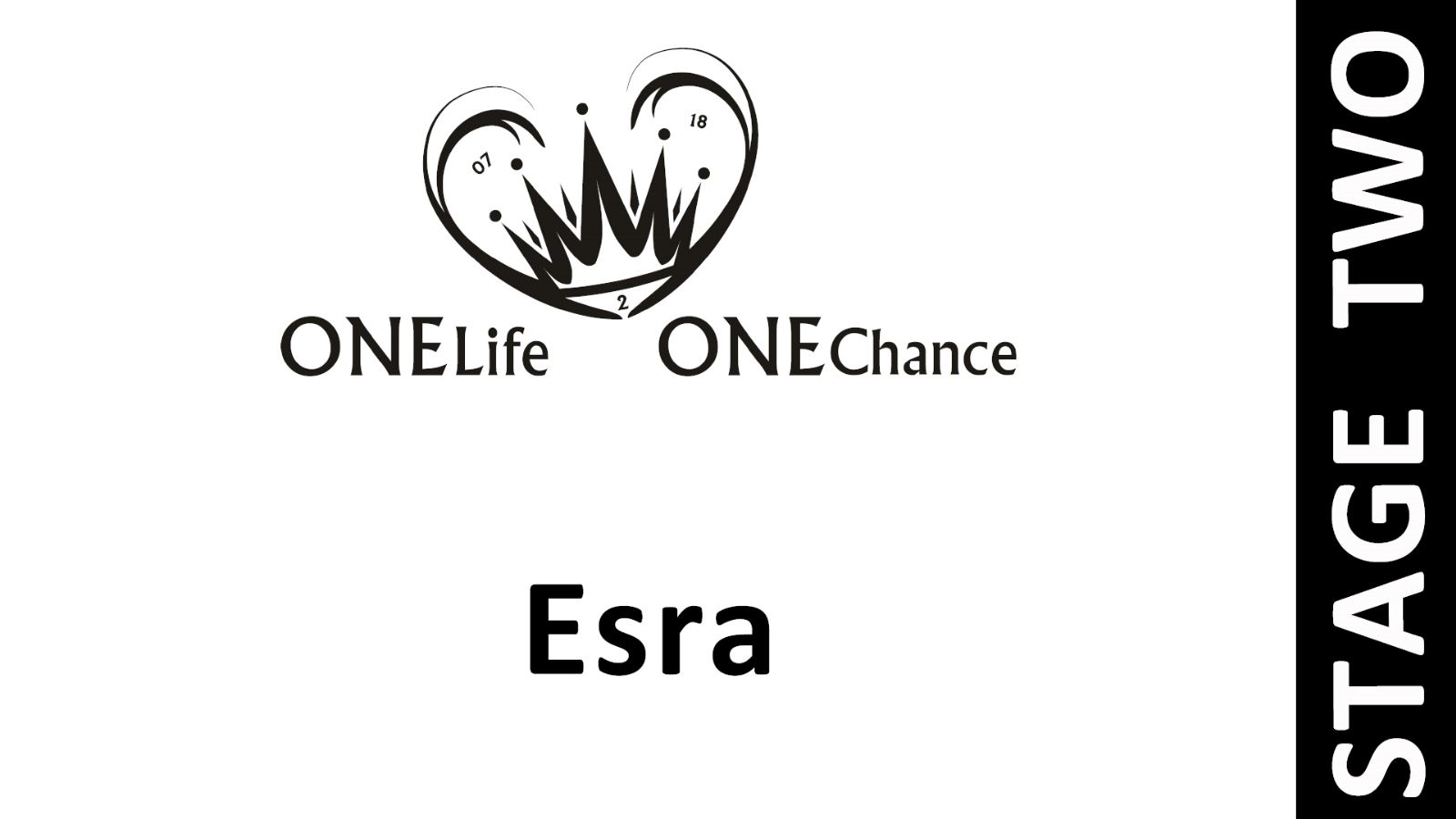 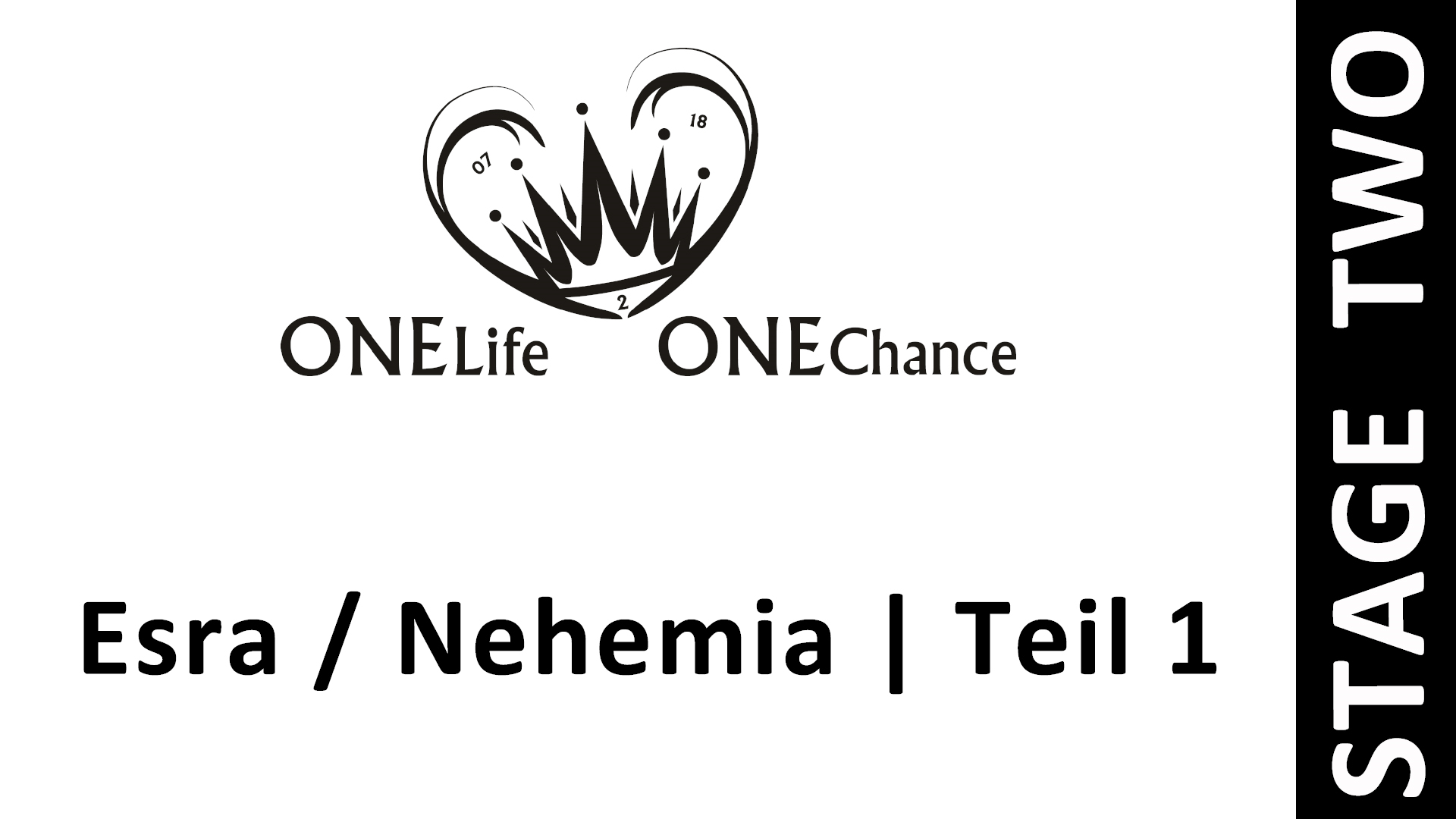 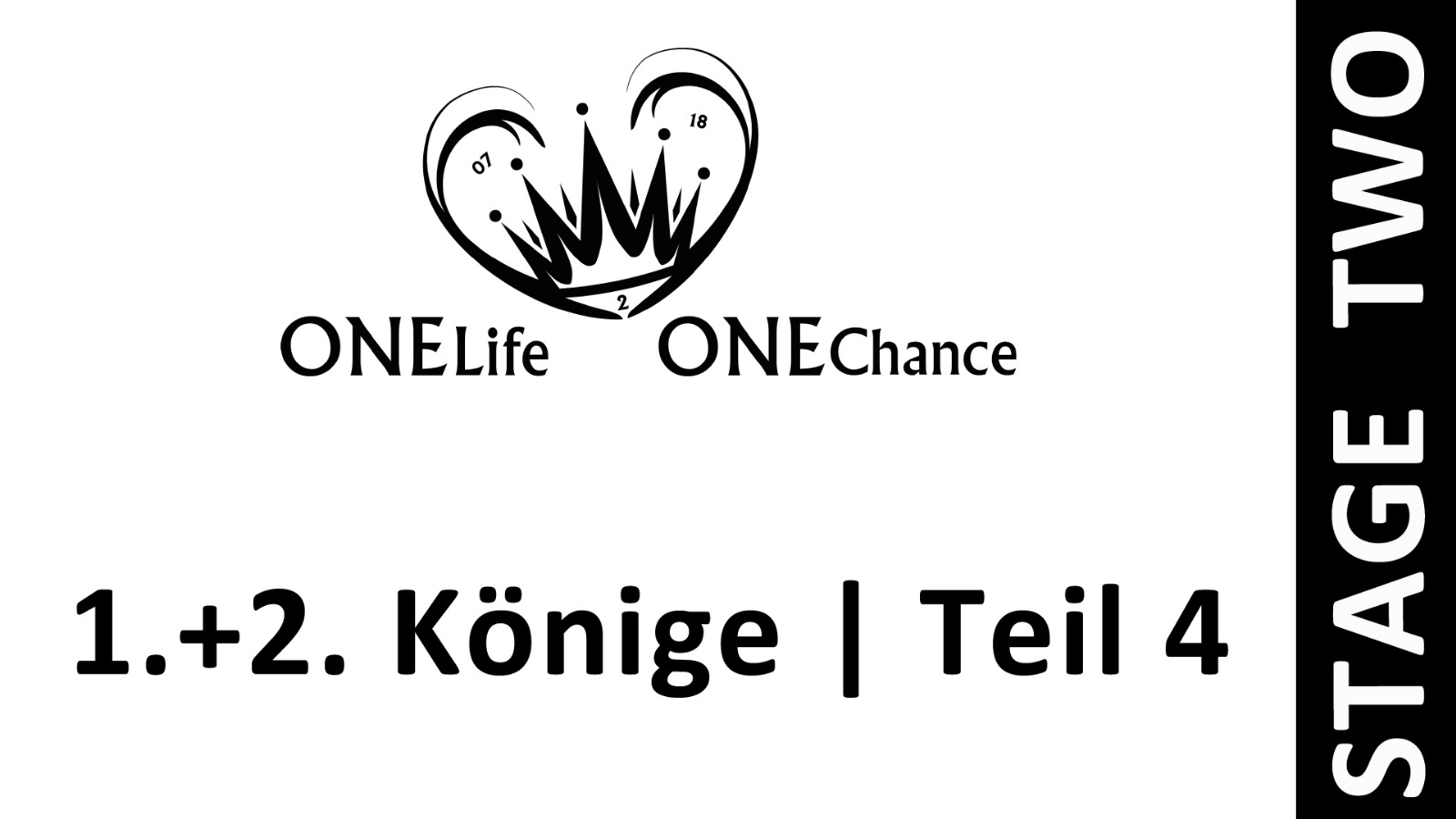 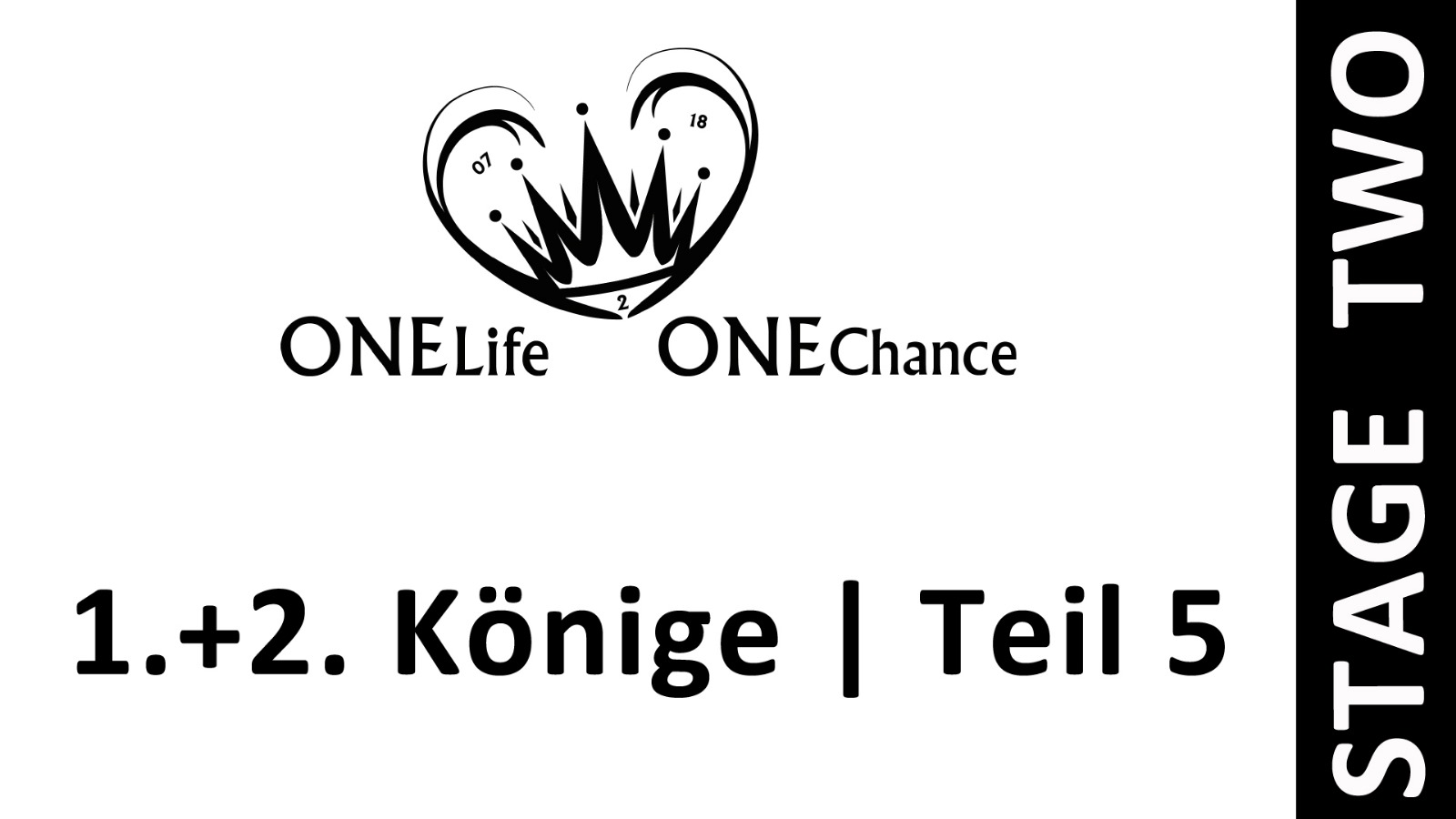 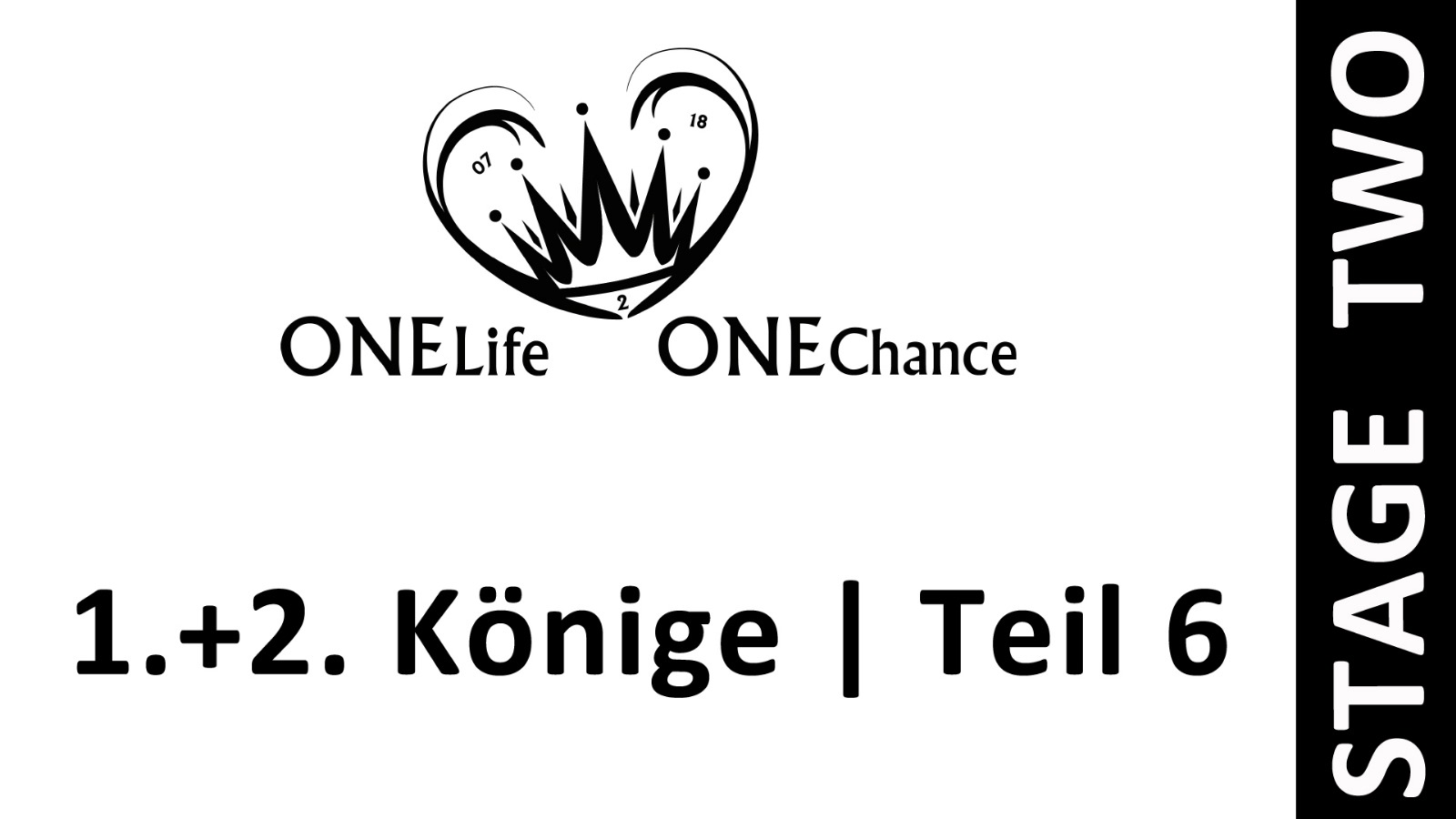